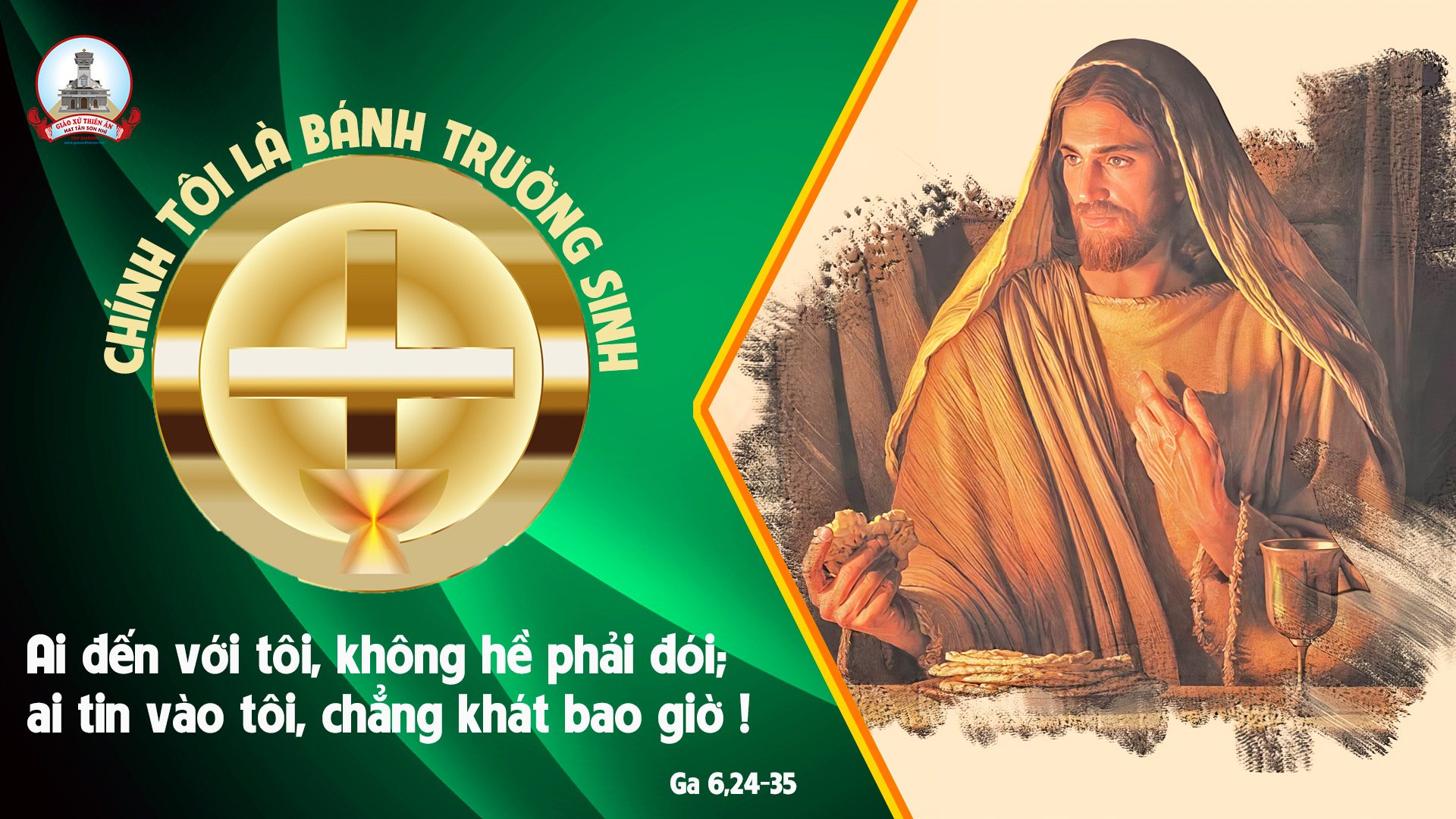 TẬP HÁT CỘNG ĐOÀN
Đk: Chúa ban bánh bởi trời nuôi dưỡng họ.
Alleluia-Alleluia
Người ta sống không nguyên bởi bánh, nhưng bởi mọi lời do miệng Thiên Chúa phán ra.
Alleluia…
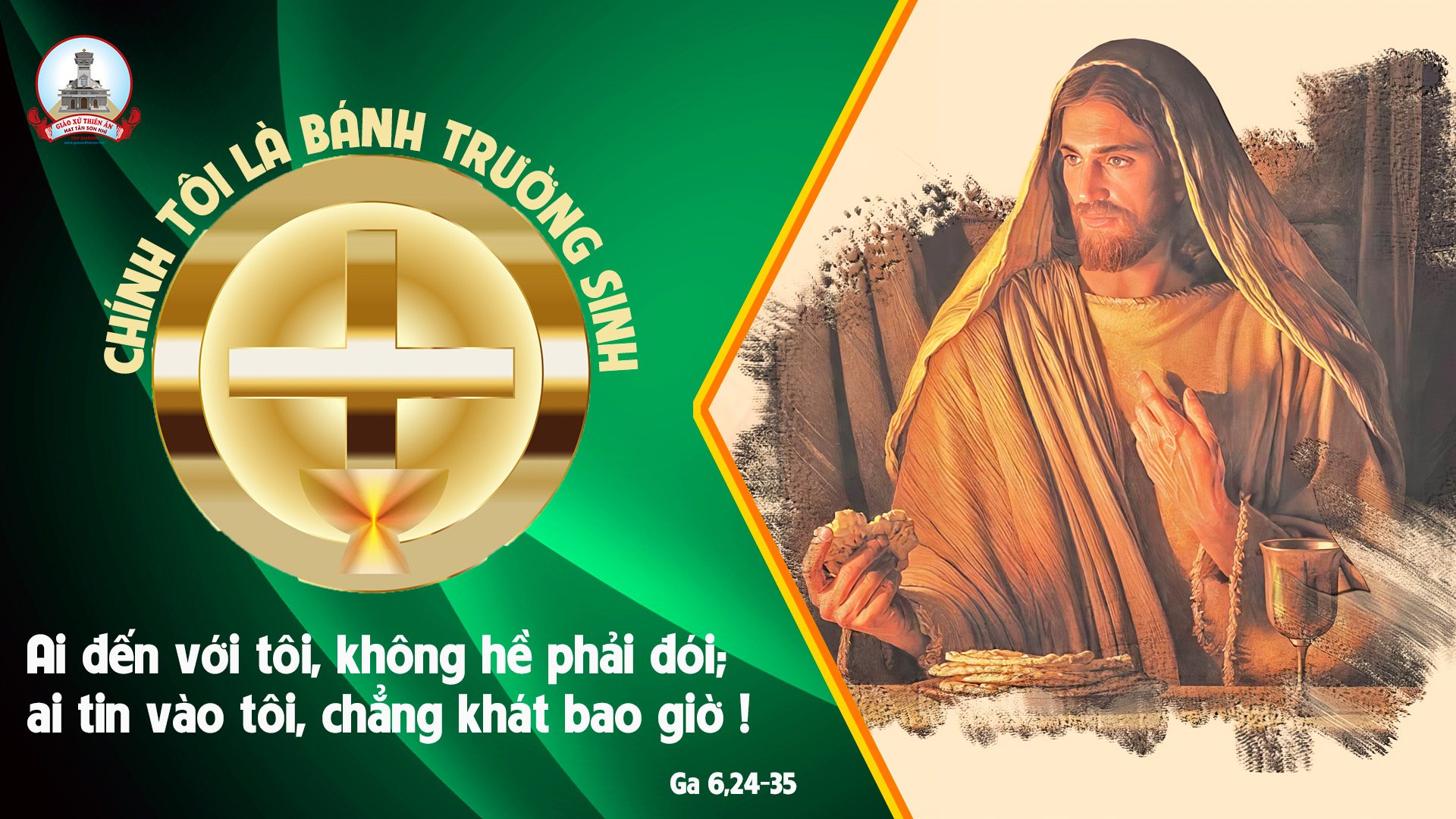 Ca Nhập LễTrăm Triệu Lời CaNguyễn Văn Hòa
TK1: Ngàn lời ca vang mừng Chúa uy linh, ngàn lời ca vang một khúc ca thanh bình.
ĐK: Xin dâng Chúa trăm triệu lời ca, trăm triệu lời ca, trăm triệu lời ca.
TK2: Từng ngàn dân ca một khúc vinh quang, từng ngàn dân ca một khúc ca khải hoàn.
ĐK: Xin dâng Chúa trăm triệu lời ca, trăm triệu lời ca, trăm triệu lời ca.
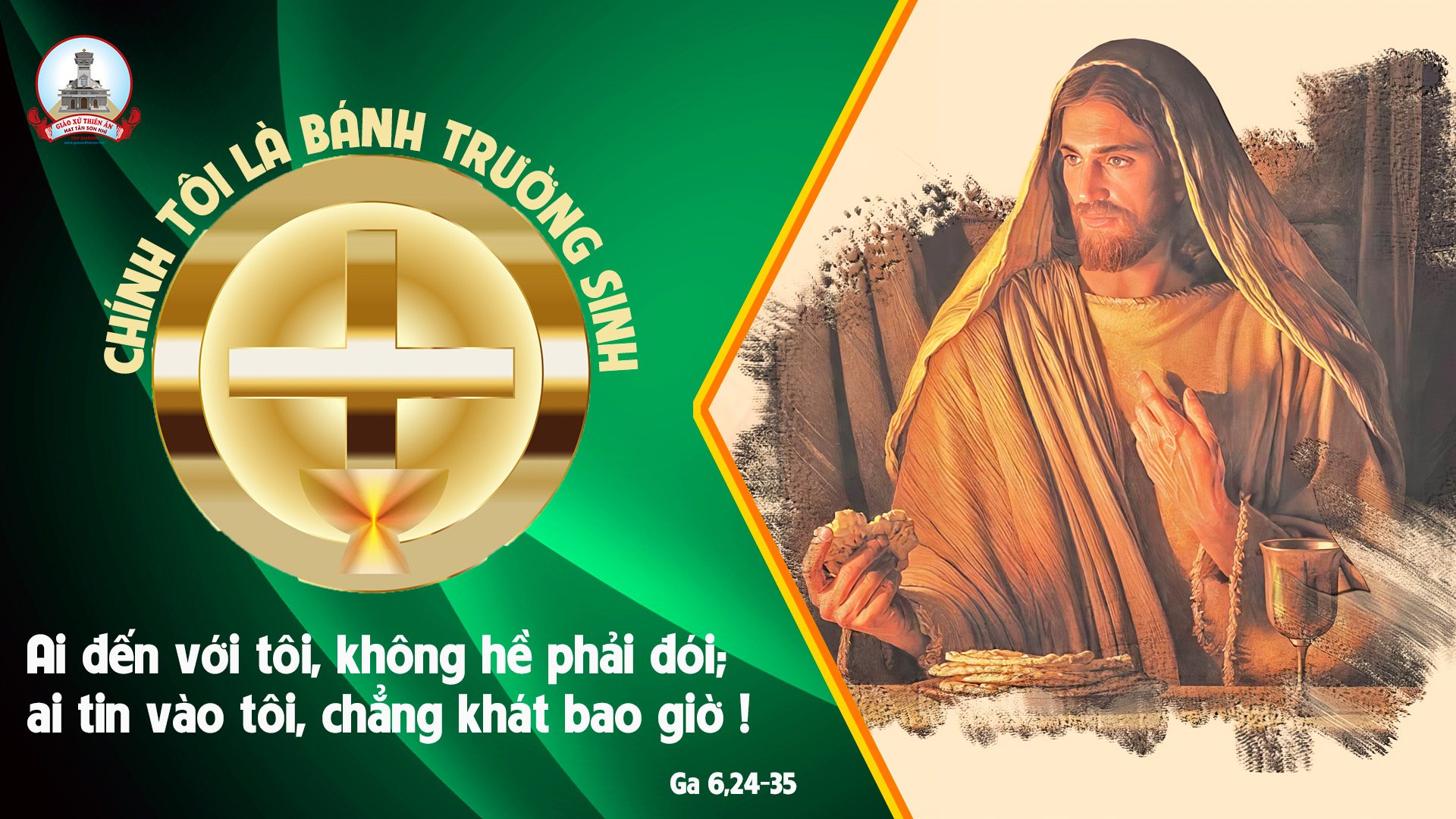 KINH VINH DANH
Chủ tế: Vinh danh Thiên Chúa trên các tầng trời.A+B: Và bình an dưới thế cho người thiện tâm.
A: Chúng con ca ngợi Chúa.
B: Chúng con chúc tụng Chúa. A: Chúng con thờ lạy Chúa. 
B: Chúng con tôn vinh Chúa.
A: Chúng con cảm tạ Chúa vì vinh quang cao cả Chúa.
B: Lạy Chúa là Thiên Chúa, là Vua trên trời, là Chúa Cha toàn năng.
A: Lạy con một Thiên Chúa,            Chúa Giêsu Kitô.
B: Lạy Chúa là Thiên Chúa, là Chiên Thiên Chúa là Con Đức Chúa Cha.
A: Chúa xóa tội trần gian, xin thương xót chúng con.
B: Chúa xóa tội trần gian, xin nhậm lời chúng con cầu khẩn.
A: Chúa ngự bên hữu Đức Chúa Cha, xin thương xót chúng con.
B: Vì lạy Chúa Giêsu Kitô, chỉ có Chúa là Đấng Thánh.
Chỉ có Chúa là Chúa, chỉ có Chúa là đấng tối cao.
A+B: Cùng Đức Chúa Thánh Thần trong vinh quang Đức Chúa Cha. 
Amen.
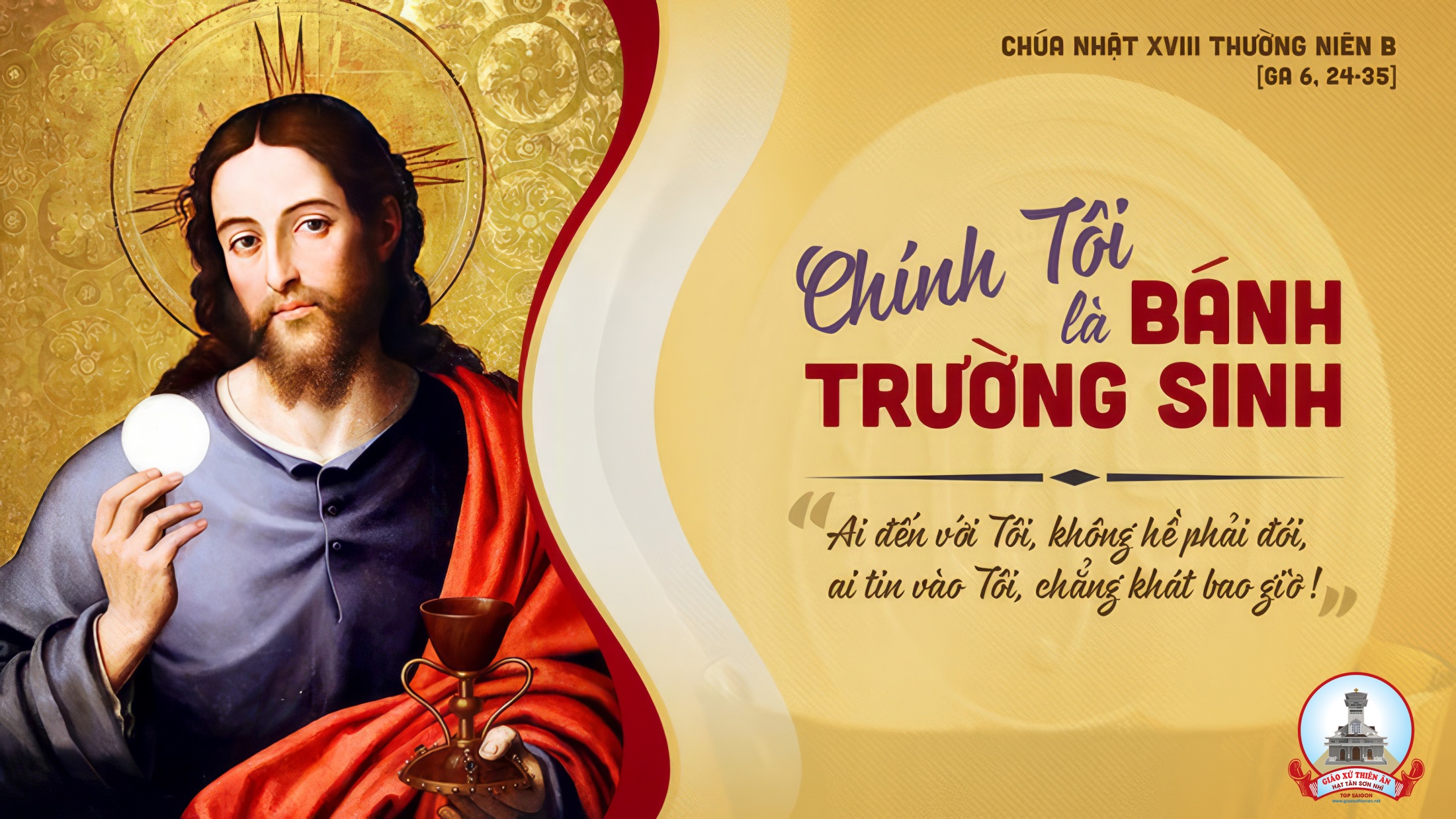 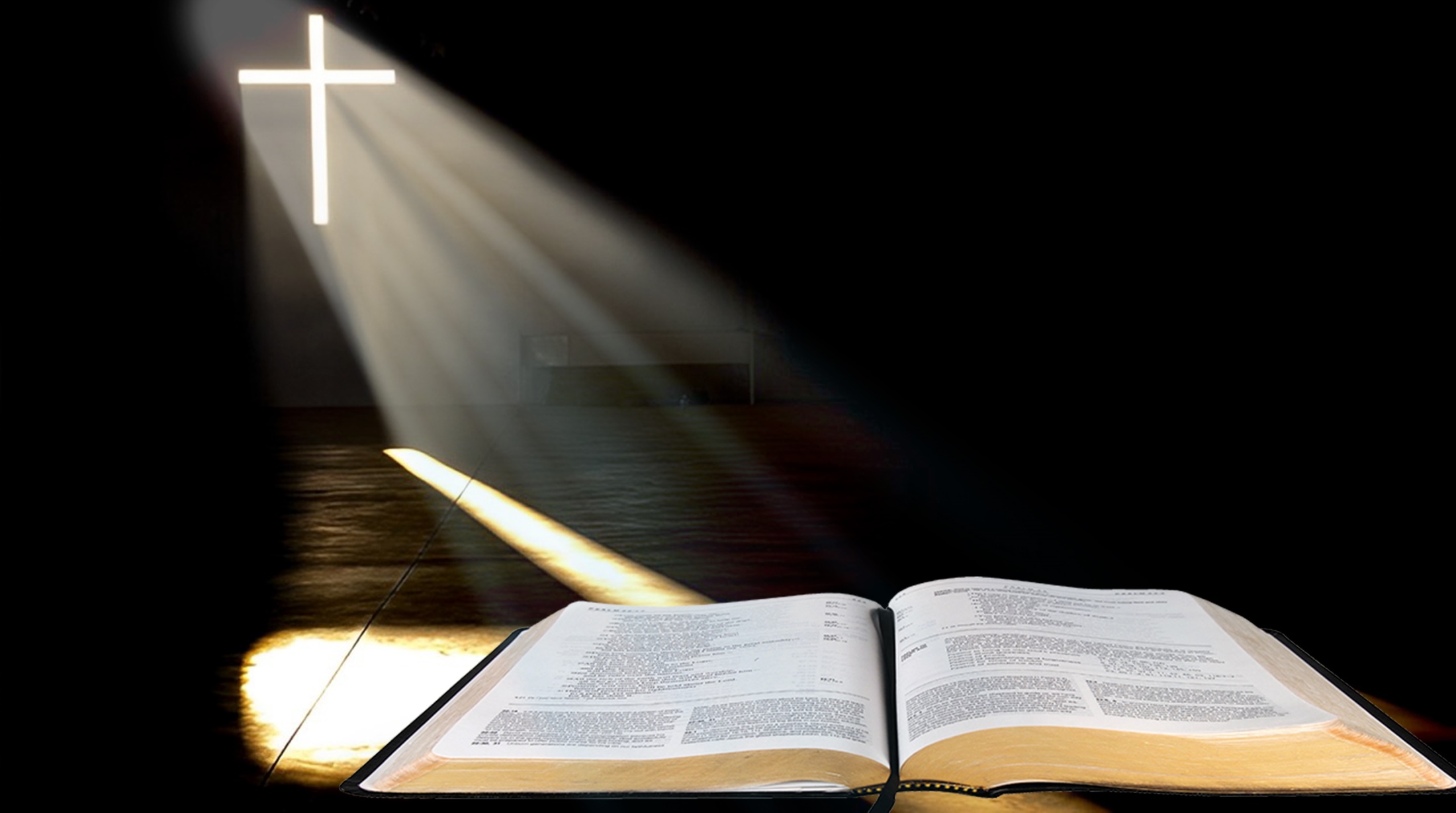 Bài đọc 1
Ta sẽ làm cho bánh từ trời mưa xuống cho các ngươi ăn.
Bài trích sách Xuất hành.
THÁNH VỊNH 77CHÚA NHẬT XVIII THƯỜNG NIÊNNĂM B Lm. Kim Long03 Câu
Đk: Chúa ban bánh bởi trời nuôi dưỡng họ.
Tk1: Nghe cha ông xưa kia kể lại, hãy loan truyền để con cháu hay: Sự nghiệp Chúa bao là lẫy lừng, tay Chúa từng làm những kỳ công.
Đk: Chúa ban bánh bởi trời nuôi dưỡng họ.
Tk2: Mây cao xanh vâng theo Chúa truyền, cánh cửa trời, Ngài đã hé ra, man-na rớt như là mưa rào: nuôi dưỡng họ bằng bánh trời ban.
Đk: Chúa ban bánh bởi trời nuôi dưỡng họ.
Tk3: Nhân gian nay no nê mãn nguyện, bánh thiên thần rầy họ đã ăn, Đưa dân tới sống trong thánh địa, Tay hữu Ngài dựng núi gầy non.
Đk: Chúa ban bánh bởi trời nuôi dưỡng họ.
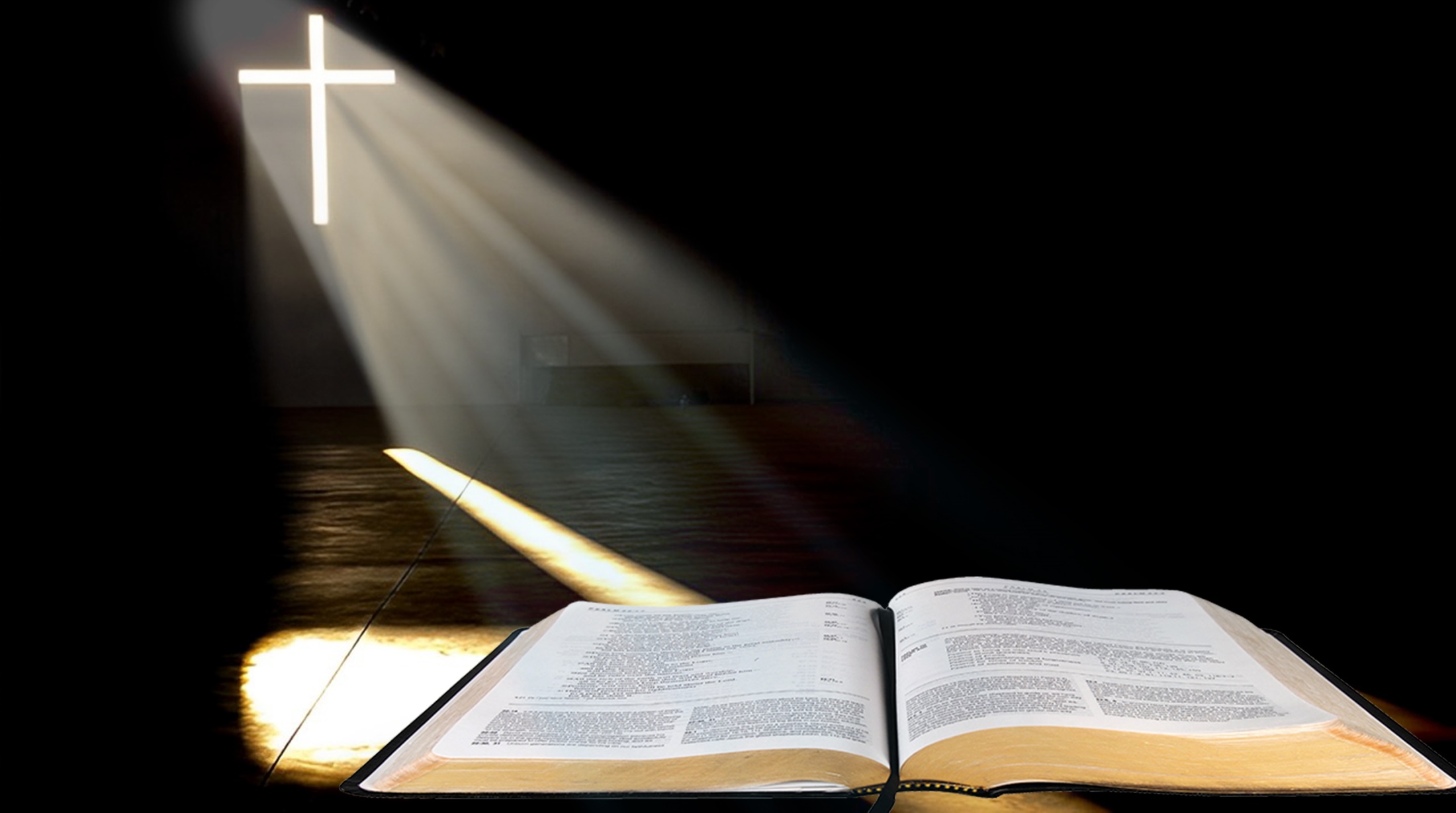 Bài đọc 2
Anh em phải mặc lấy con người mới, là con người đã được sáng tạo theo hình ảnh Thiên Chúa.
Bài trích thư của thánh Phao-lô tông đồ gửi tín hữu Ê-phê-xô.
Alleluia-Alleluia
Người ta sống không nguyên bởi bánh, nhưng bởi mọi lời do miệng Thiên Chúa phán ra.
Alleluia…
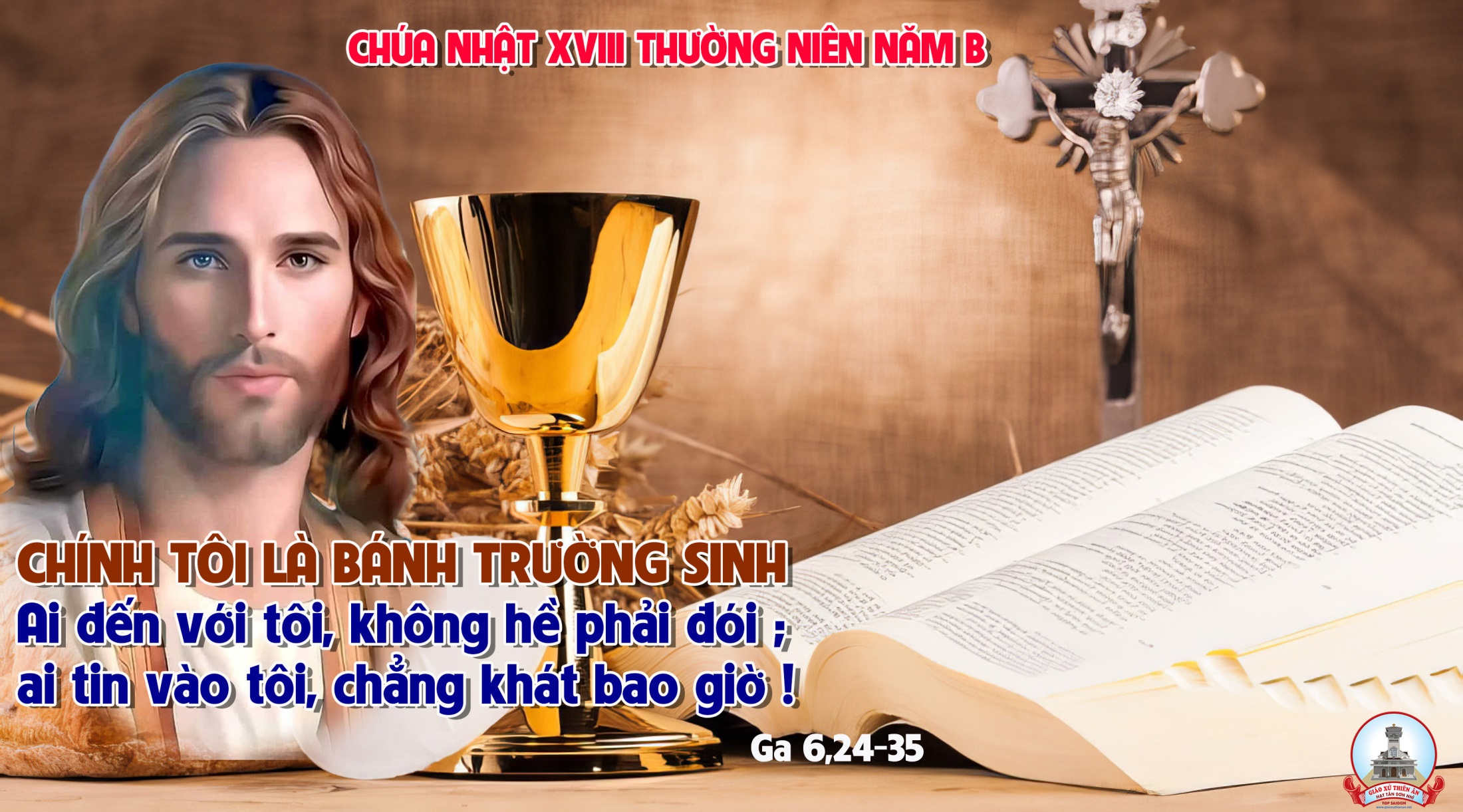 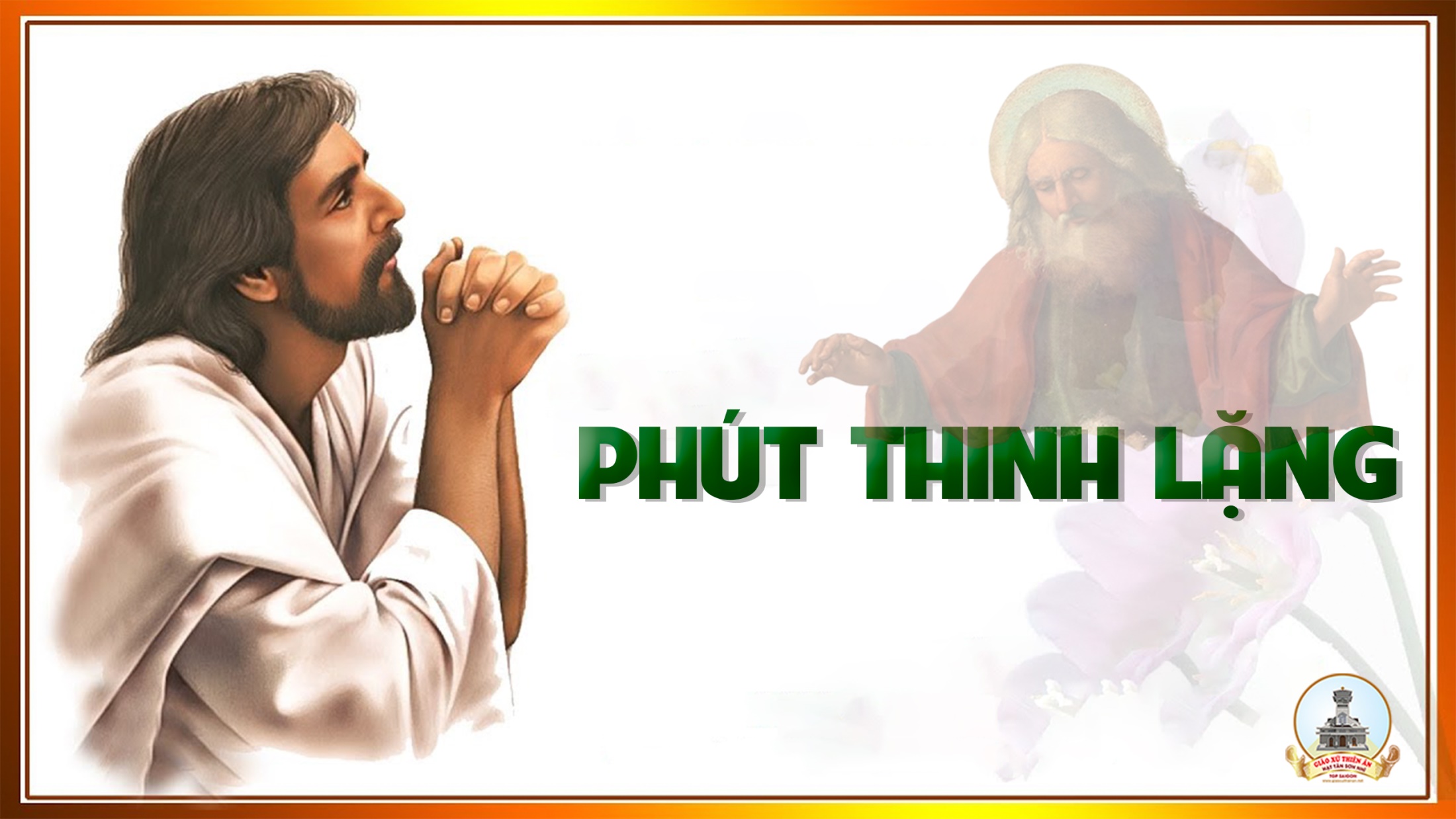 KINH TIN KÍNH
Tôi tin kính một Thiên Chúa là Cha toàn năng, Đấng tạo thành trời đất, muôn vật hữu hình và vô hình.
Tôi tin kính một Chúa Giêsu Kitô, Con Một Thiên Chúa, Sinh bởi Đức Chúa Cha từ trước muôn đời.
Người là Thiên Chúa bởi Thiên Chúa, Ánh Sáng bởi Ánh Sáng, Thiên Chúa thật bởi Thiên Chúa thật,
được sinh ra mà không phải được tạo thành, đồng bản thể với Đức Chúa Cha: nhờ Người mà muôn vật được tạo thành.
Vì loài người chúng ta và để cứu độ chúng ta, Người đã từ trời xuống thế.
Bởi phép Đức Chúa Thánh Thần, Người đã nhập thể trong lòng Trinh Nữ Maria, và đã làm người.
Người chịu đóng đinh vào thập giá vì chúng ta, thời quan Phongxiô Philatô; Người chịu khổ hình và mai táng, ngày thứ ba Người sống lại như lời Thánh Kinh.
Người lên trời, ngự bên hữu Đức Chúa Cha, và Người sẽ lại đến trong vinh quang để phán xét kẻ sống và kẻ chết, Nước Người sẽ không bao giờ cùng.
Tôi tin kính Đức Chúa Thánh Thần là Thiên Chúa và là Đấng ban sự sống, Người bởi Đức Chúa Cha và Đức Chúa Con mà ra,
Người được phụng thờ và tôn vinh cùng với Đức Chúa Cha và Đức Chúa Con: Người đã dùng các tiên tri mà phán dạy.
Tôi tin Hội Thánh duy nhất thánh thiện công giáo và tông truyền.
Tôi tuyên xưng có một Phép Rửa để tha tội. Tôi trông đợi kẻ chết sống lại và sự sống đời sau. Amen.
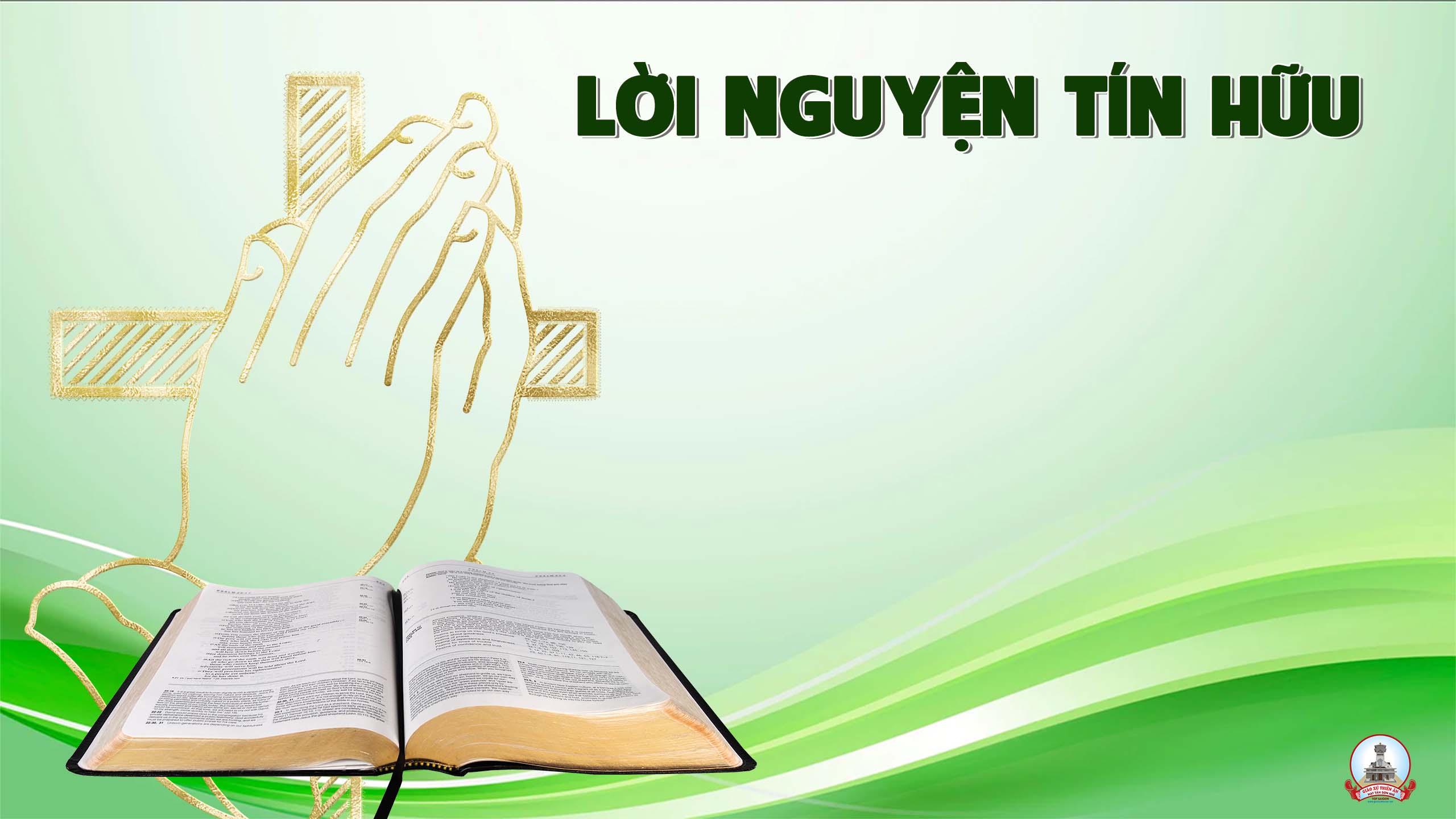 Anh chị em thân mến, Đức Giê-su là bánh trường sinh, ai đến với Người, không hề phải đói, ai tin vào Người, chẳng khát bao giờ. Với lòng tin tưởng mến yêu Chúa, chúng ta cùng dâng lời cầu xin.
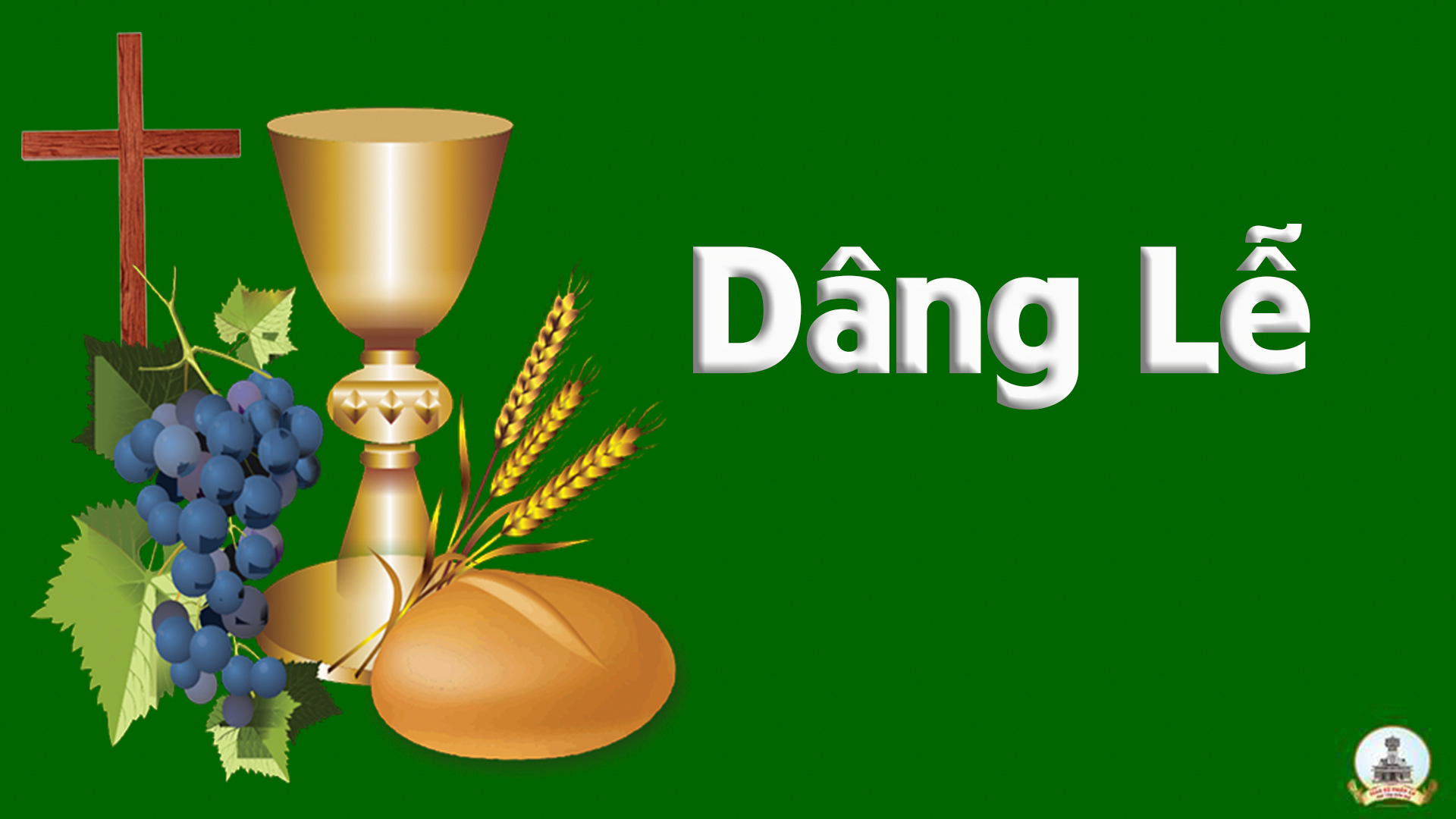 Dâng Chúa Trời
Phanxico
Tk1: Dâng dâng Chúa Trời lúa thơm, nho chín đỏ, cây xanh hoa đẹp trái ngon, cả hương lòng đang thắm nồng.
Đk: Dâng dâng lên Chúa đây nắng úa với đây mưa hồng. Kính dâng Ngài trót cuộc đời, ước mong hoài thắm tươi.
Tk2: Dâng dâng tháng ngày thế gian luôn biến đổi, hoa xuân mưa hạ gió thu một năm buồn vui mấy mùa.
Đk: Dâng dâng lên Chúa đây nắng úa với đây mưa hồng. Kính dâng Ngài trót cuộc đời, ước mong hoài thắm tươi.
Tk3: Dâng dâng kiếp người ví như con suối nhỏ, lênh đênh trôi về biển khơi, nguyện mong sạch trong suốt đời.
Đk: Dâng dâng lên Chúa đây nắng úa với đây mưa hồng. Kính dâng Ngài trót cuộc đời, ước mong hoài thắm tươi.
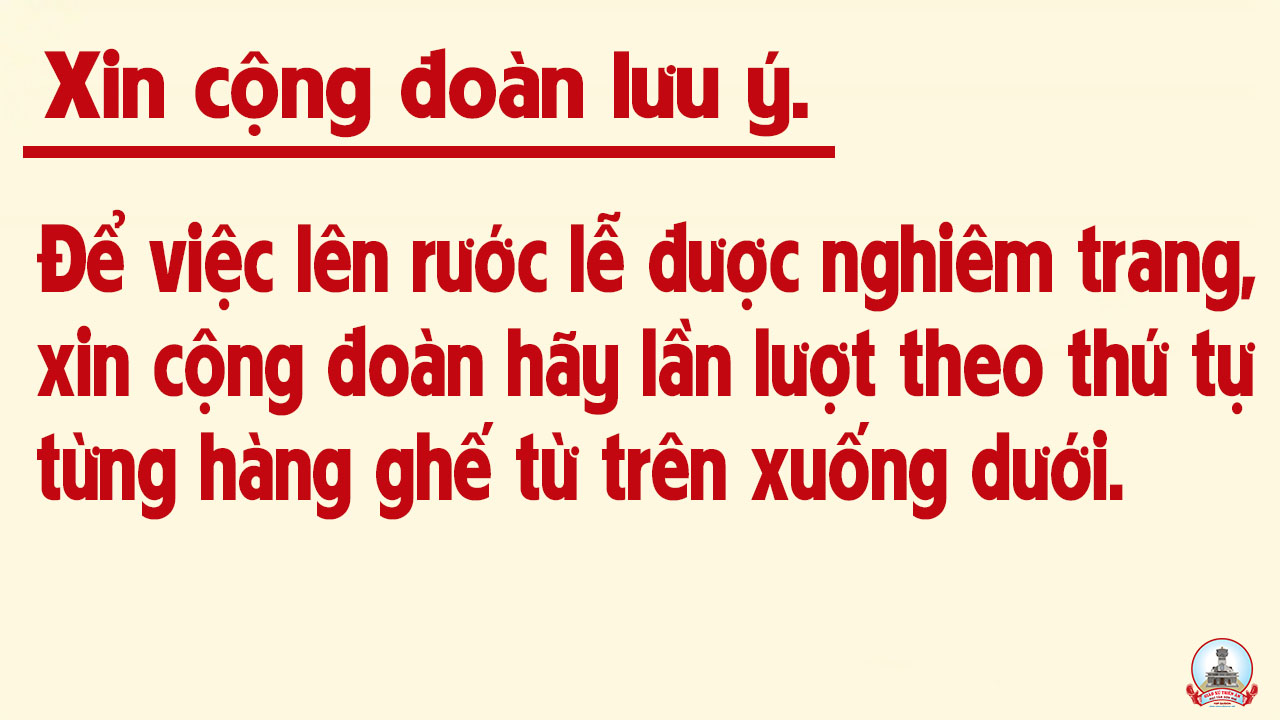 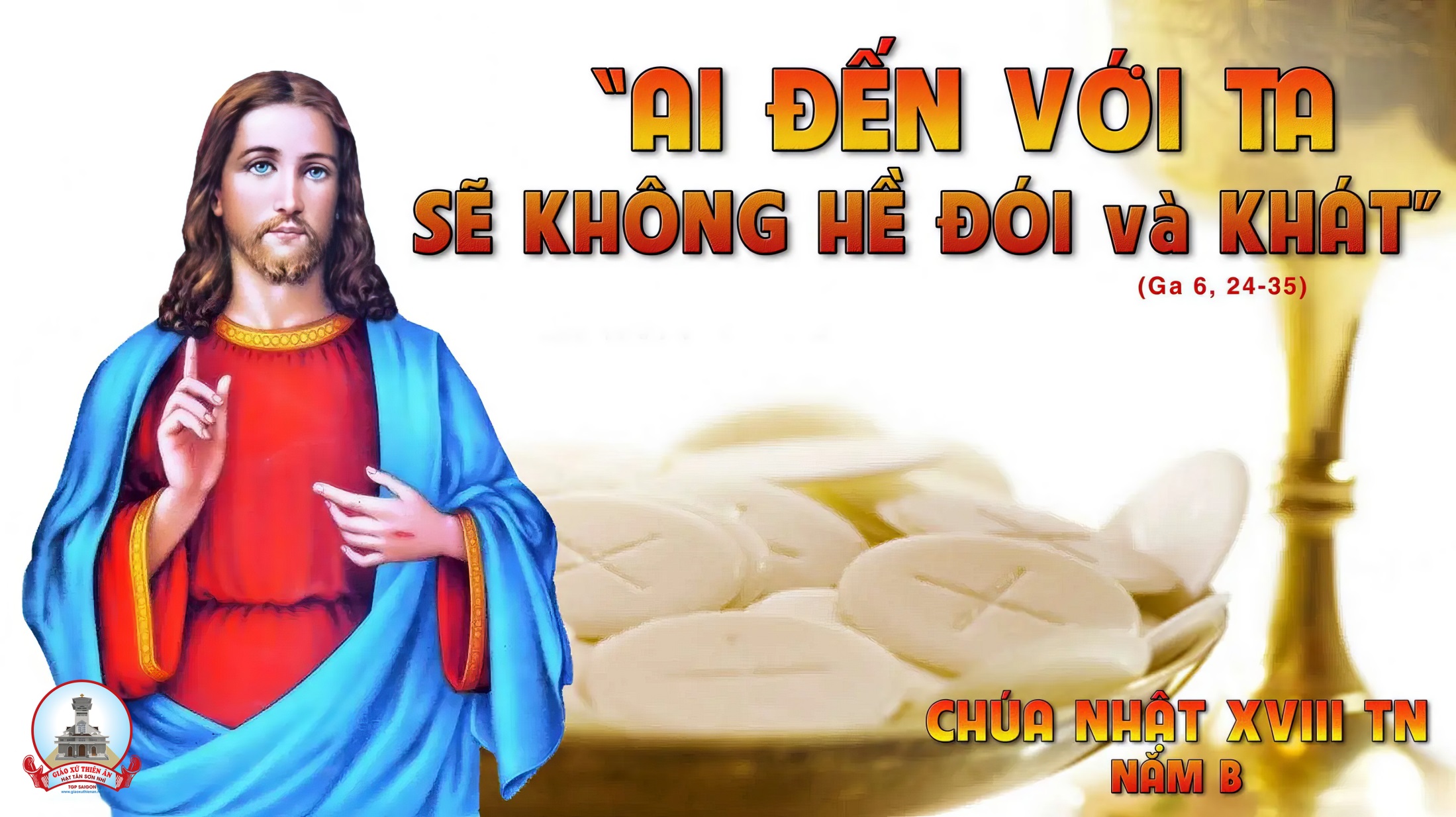 Ca Nguyện Hiệp LễHãy Đến Với TaHuỳnh Minh Kỳ- Đinh Công Huỳnh
Đk:  Hãy đến với Ta hỡi ai còn đang đói khát. Hãy đến với Ta để Ta bổ dưỡng đêm ngày.
Tk1: Hỡi ai đang còn đói khát hãy đến với Ta. Ai tin vào Ta thì sẽ không khát bao giờ. Chính Ta ban tặng thần lương để nuôi thế trần. Ai ăn Thịt uống Máu Ta sẽ được thỏa thuê.
Đk:  Hãy đến với Ta hỡi ai còn đang đói khát. Hãy đến với Ta để Ta bổ dưỡng đêm ngày.
Tk2: Chúa đã lấp đầy khoảng trống quả tim khát vọng. Cho con dùng Bánh Sự Sống nuôi dưỡng tâm hồn. Giữa bao khát vọng trần gian lòng con khắc khoải. Xin cho lòng con khát khao chỉ mình Chúa thôi.
Đk:  Hãy đến với Ta hỡi ai còn đang đói khát. Hãy đến với Ta để Ta bổ dưỡng đêm ngày.
Tk3: Tất cả những gì con có đều do chính Ngài. Lo chi tìm kiếm hạnh phúc hư ảo trên đời. Sẽ không đem lại của ăn trường sinh bất tận. Cho con tìm thấy suối ơn chính là Chúa thôi.
Đk:  Hãy đến với Ta hỡi ai còn đang đói khát. Hãy đến với Ta để Ta bổ dưỡng đêm ngày.
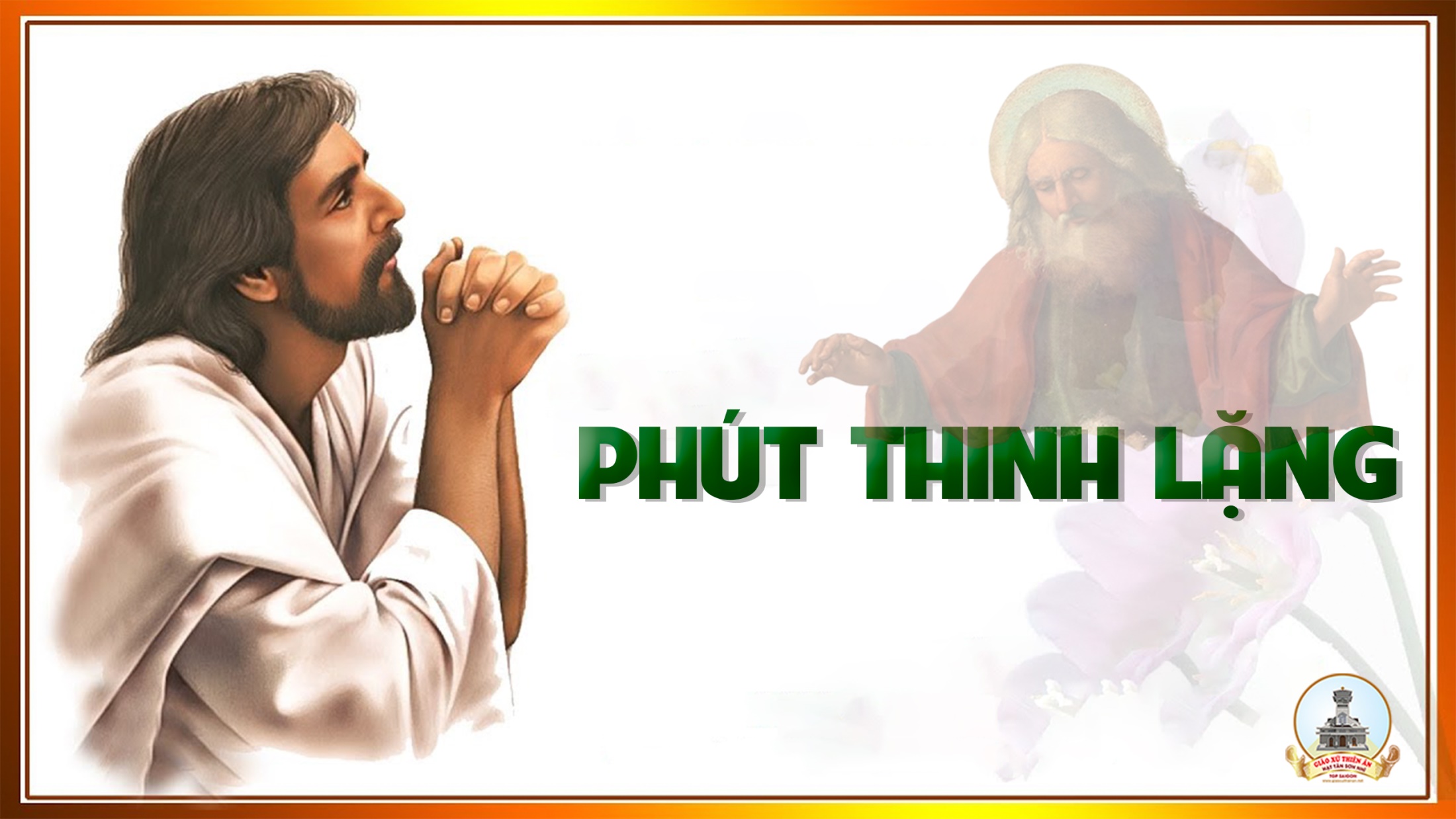 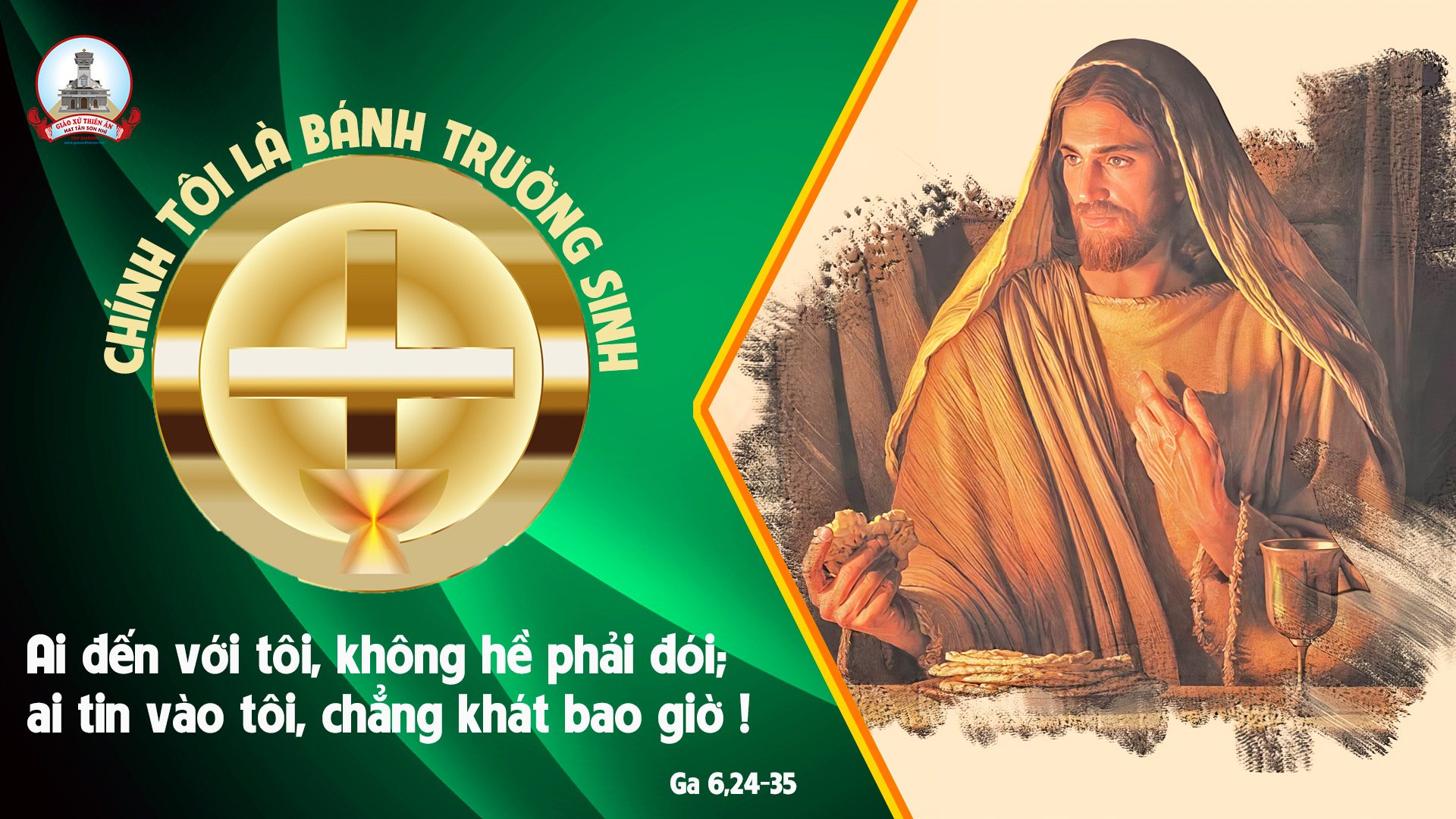 Ca Kết LễĐường Đi Có ChúaAnh Minh
Ca Kết LễĐường Con ĐI
Đk: Đường đi có Chúa gian nguy ta có lo chi. Đường đi có Chúa đau thương ta quyết ra đi. Ta luôn hăng hái lên đường, chông gai nguy khó coi thường ra đi gieo rắc tình thương. Cùng nhau ta quyết hiên ngang theo Chúa ra đi. Dù đường đầy muôn chông gai ta có lo chi. Đi theo Thiên Chúa kêu mời, mang tin yêu đến cho đời, mong cho sáng danh Chúa Trời.
Tk1: Chúa là mục tử dẫn dắt ta đi. Chúa là ánh sáng soi lối ta đi. Đi có Chúa ta không còn lo lắng chi. Trong tay Chúa an tâm nào ta bước đi.
Đk: Đường đi có Chúa gian nguy ta có lo chi. Đường đi có Chúa đau thương ta quyết ra đi. Ta luôn hăng hái lên đường, chông gai nguy khó coi thường ra đi gieo rắc tình thương. Cùng nhau ta quyết hiên ngang theo Chúa ra đi. Dù đường đầy muôn chông gai ta có lo chi. Đi theo Thiên Chúa kêu mời, mang tin yêu đến cho đời, mong cho sáng danh Chúa Trời.
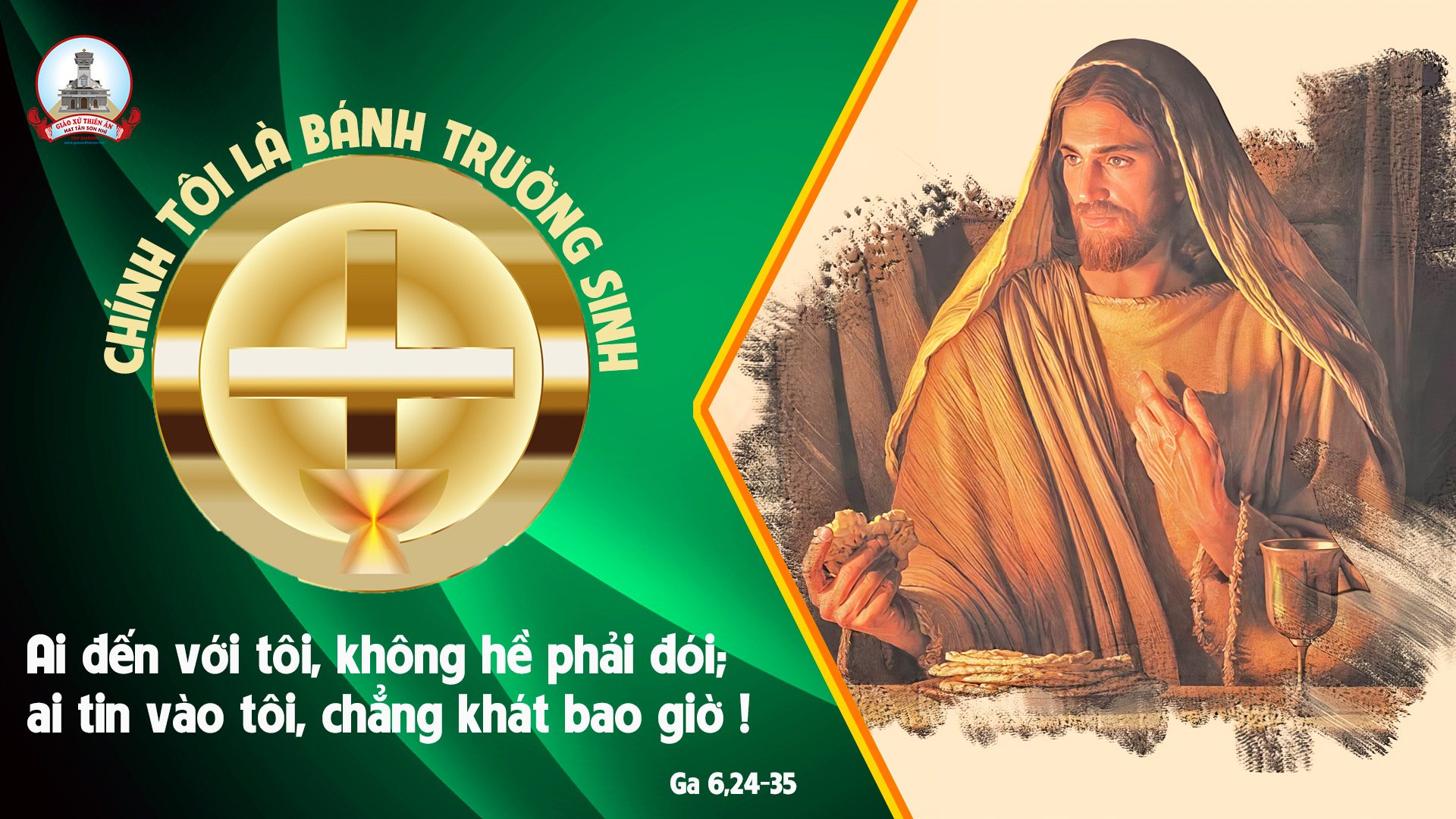